Preventing Suicide: Resources for Assessment, Intervention, and Coping with Loss
NHCHC Annual Conference Learning Lab
May 18, 2023
Disclaimer
HHRC and NHCHC Partnership
Learning Lab collaboration between SAMHSA’s Homeless and Housing Resource Center and the National Health Care for the Homeless Council
Additional, free training resources at: https://hhrctraining.org/ 
Accredited online courses
Webinars
Toolkits
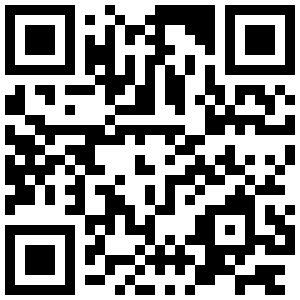 Framing Today’s Session
Deaths by suicide are rising
Disproportionately higher for some groups 
Impact on care teams can be profoundly traumatic
Need for more training and support for staff
How to talk about suicide
Treatment options and care after a suicide attempt
Helping staff cope with grief and loss
Prevalence
Suicidal ideation and attempts are much higher for people experiencing homelessness
Review of studies in 2019 found: 
Suicidal ideation: current (18%) and lifetime (42%)
For Veterans experiencing homelessness, lifetime prevalence was as high as 74%
Suicide attempts: recent (9%) and lifetime (29%)
Mortality data for people experiencing homelessness is incomplete
(Ayano, G., et al 2019, Hoffberg, A.S., et al 2018)
[Speaker Notes: Citation for the Review of Studies: Ayano, Getinet, Light Tsegay, Mebratu Abraha, and Kalkidan Yohannes. “Suicidal Ideation and Attempt among Homeless People: A Systematic Review and Meta-Analysis.” Psychiatric Quarterly 90, no. 4 (December 1, 2019): 829–42. https://doi.org/10.1007/s11126-019-09667-8.

Citation for Veteran prevalence: Hoffberg, A. S., Spitzer, E., Mackelprang, J. L., Farro, S. A., & Brenner, L. A. (2018). Suicidal self‐directed violence among homeless us veterans: A systematic review. Suicide and Life‐Threatening Behavior, 48(4), 481-498.]
Disparities and Intersectionality
Suicide increased 57.4% in 10-24 year olds from 2007 to 2018
Within that, disparities for race, sexual orientation, and gender identity 
Transgender individuals: 40% have attempted suicide (lifetime)
Suicide risk in American Indian and Alaska Native (AIAN) populations far exceeds the general population
Other factors that increase risk: Veteran status, rural geography, disabling conditions
Intersectionality of identities can compound risk
(Health Affairs, 2021; CDC, 2023)
[Speaker Notes: Certain populations are disproportionately affected by the rise in suicide rates
Suicide increased 57.4% in 10-24 year olds from 2007 to 2018
Within that, Black youth are at higher risk
LGBTQ+ youth have 3x rate of ideation and 5x rate of attempts
40% of Transgender individuals have attempted suicide in their lifetime
Suicide risk in American Indian and Alaska Native (AIAN) populations far exceeds the general population
Sharp rise in risk for AIAN females (139% from 1999-2017)
Veterans have an increased risk of suicide
Geography- suicide rates increase as population density decreases and an area becomes more rural (CDC)
Disabilities – a survey in 2021 found that adults with disabilities were three times more likely to report suicidal ideation in the past month compared to people without disabilities (30.6% versus 8.3% in the general U.S. population (CDC)

Citations: 
- “Understanding Suicide Risk And Prevention, " Health Affairs Health Policy Brief, January 29, 2021.DOI: 10.1377/hpb20201228.198475
- “Disparities in Suicide | CDC,” May 9, 2023. https://www.cdc.gov/suicide/facts/disparities-in-suicide.html.]
Impact on Care Teams
The experience of losing a patient to suicide can be profoundly traumatic to clinicians and care team members
Common reactions: guilt, blame, shock, anger, sadness, anxiety, and grief
Increase in self-doubt related to professional judgment and decision-making
Opportunities to moderate impact: 
Informal peer support
Approaches that avoid blame-seeking
Training to increase awareness of the possibility of losing a patient to suicide
(Sandford, D., et al. 2021)
[Speaker Notes: Sandford, David M., Olivia J. Kirtley, Richard Thwaites, and Rory C. O’Connor. “The Impact on Mental Health Practitioners of the Death of a Patient by Suicide: A Systematic Review.” Clinical Psychology & Psychotherapy 28, no. 2 (March 2021): 261–94. https://doi.org/10.1002/cpp.2515.]
Putting it into Practice
What does this look like in your community, clinic, or care team?
What intersectionalities exist in the population you serve and your care teams? 
Where are there opportunities to increase suicide prevention efforts or staff support? 
How comfortable are staff in talking about suicide and connecting people to resources?
How is information about deaths by suicide communicated to care teams?
What support is in place for processing grief and trauma?
[Speaker Notes: As we work through today’s session, consider these questions as you think through how to put the information into practice. We’ll have time at the end for you to reflect.]
References
Ayano, Getinet, Light Tsegay, Mebratu Abraha, and Kalkidan Yohannes. “Suicidal Ideation and Attempt among Homeless People: A Systematic Review and Meta-Analysis.” Psychiatric Quarterly 90, no. 4 (December 1, 2019): 829–42. https://doi.org/10.1007/s11126-019-09667-8.
Hoffberg, A. S., Spitzer, E., Mackelprang, J. L., Farro, S. A., & Brenner, L. A. (2018). Suicidal self‐directed violence among homeless us veterans: A systematic review. Suicide and Life‐Threatening Behavior, 48(4), 481-498.
“Understanding Suicide Risk And Prevention, " Health Affairs Health Policy Brief, January 29, 2021.DOI: 10.1377/hpb20201228.198475
“Disparities in Suicide | CDC,” May 9, 2023. https://www.cdc.gov/suicide/facts/disparities-in-suicide.html 
Sandford, David M., Olivia J. Kirtley, Richard Thwaites, and Rory C. O’Connor. “The Impact on Mental Health Practitioners of the Death of a Patient by Suicide: A Systematic Review.” Clinical Psychology & Psychotherapy 28, no. 2 (March 2021): 261–94. https://doi.org/10.1002/cpp.2515.